המכללה לביטחון לאומי – מחזור מ"ז
תדריך לסיור בבריסל
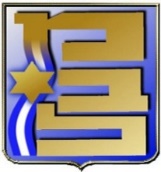 אוקטובר 2019
1
מטרות הסיור
הכרת נאט"ו והאיחוד האירופי כארגונים בינלאומיים מרכזיים במערכת העולמית, וחקר השפעתם על ממדים בביטחון הלאומי הישראלי
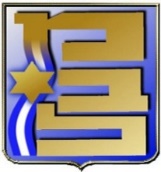 2
לו"ז – יום שלישי 12.11
17:00-19:30 – התכנסות וקבלת חדרים בבריסל:
Le Châtelain Brussels Hotel
19:30-21:30 – ארוחת ערב משותפת (במלון)
21:30 – זמן חופשי
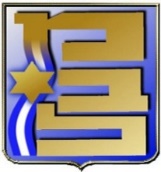 3
לו"ז – יום רביעי 13.11
06:30-07:15 – ארוחת בוקר
07:15-08:00 – נסיעה לפרלמנט האיחוד האירופי
08:00-08:30 – כניסה ובידוק
08:30-10:00 – סיור מודרך בפרלמנט האיחוד האירופי ומפגש עם חבר פרלמנט
10:00-10:30 – נסיעה למרכז כנסים
10:30-11:30 – שיחת עם שגריר ישראל לאיחוד האירופי ונאט"ו – מר אהרון לשנו-יער
11:30-12:30 – אתגרי האיחוד האירופי – יו"ר ועדה לענייני חוץ, Sir Jonathan Faull
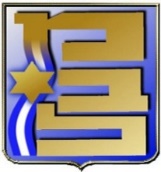 4
לו"ז – יום רביעי 13.11
12:30-14:00 – ארוחת צהריים
14:00-15:00 – שיחת עם המנכ"לית המדינית של האיחוד האירופי, Mrs. Helga Schmid 
15:00-15:30 – סיכום היום
16:00-18:00 – סיור מודרך במרכז בריסל
18:00-21:00 – זמן חופשי במרכז בריסל
21:00-21:30 – הסעה למלון (למעוניינים)
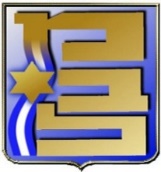 5
לו"ז – יום חמישי 14.11
06:30-07:30 – ארוחת בוקר, זיכוי חדרים והעמסת אוטובוס
07:30-08:00 – נסיעה למטה נאט"ו
08:00-09:00 – כניסה ובידוק
09:00-09:30 – מדיניות נאט"ו כלפי התפתחויות בזירה הגלובאלית, עוזר מזכ"ל נאט"ו לענייני מדיניות חוץ ובטחון, Ambassador Bettina Cadenbach
09:30-10:15 – סקירה
10:15-11:00 – סקירה
11:00-12:00 – סקירה בנושא המערכת המבצעית של נאט"ו, עוזר מזכ"ל נאט"ו לנושאים מבצעיים, Mr. Jonathan Parish
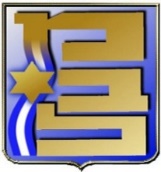 6
לו"ז – יום חמישי 14.11
12:00-13:15 – ארוחת צהריים
13:15-14:45 – פאנל שגרירים לנאט"ו בהנחיית ר' תחום צפון אפריקה והמזה"ת בחטיבה המדינית, Mr. Giovanni Romani: 
		שגריר יוון Ambassador Spiros Lambridis
		שגריר בריטניהAmbassador Mrs. Sarah MacIntosh 
		שגריר גרמניה Ambassador Hans Dieter Lucas 
14:45-15:30 – סיכום הסיור
15:30-16:00 – נסיעה לשדה התעופה
18:15-23:35 – טיסה בריסל – תל אביב
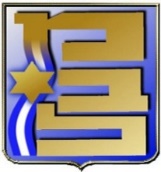 7
דגשים
קוד לבוש – חליפות בשני הימים
חובת השתתפות בכל המופעים
הקפדה על לוחות זמנים
חלוקת תשורות
דרכון ותעודות
הנחיות ביטחון אישי
הסעות ממב"ל לשדה התעופה וחזרה
ארוחות, אש"ל
ביטוח
טלפונים
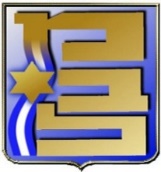 8